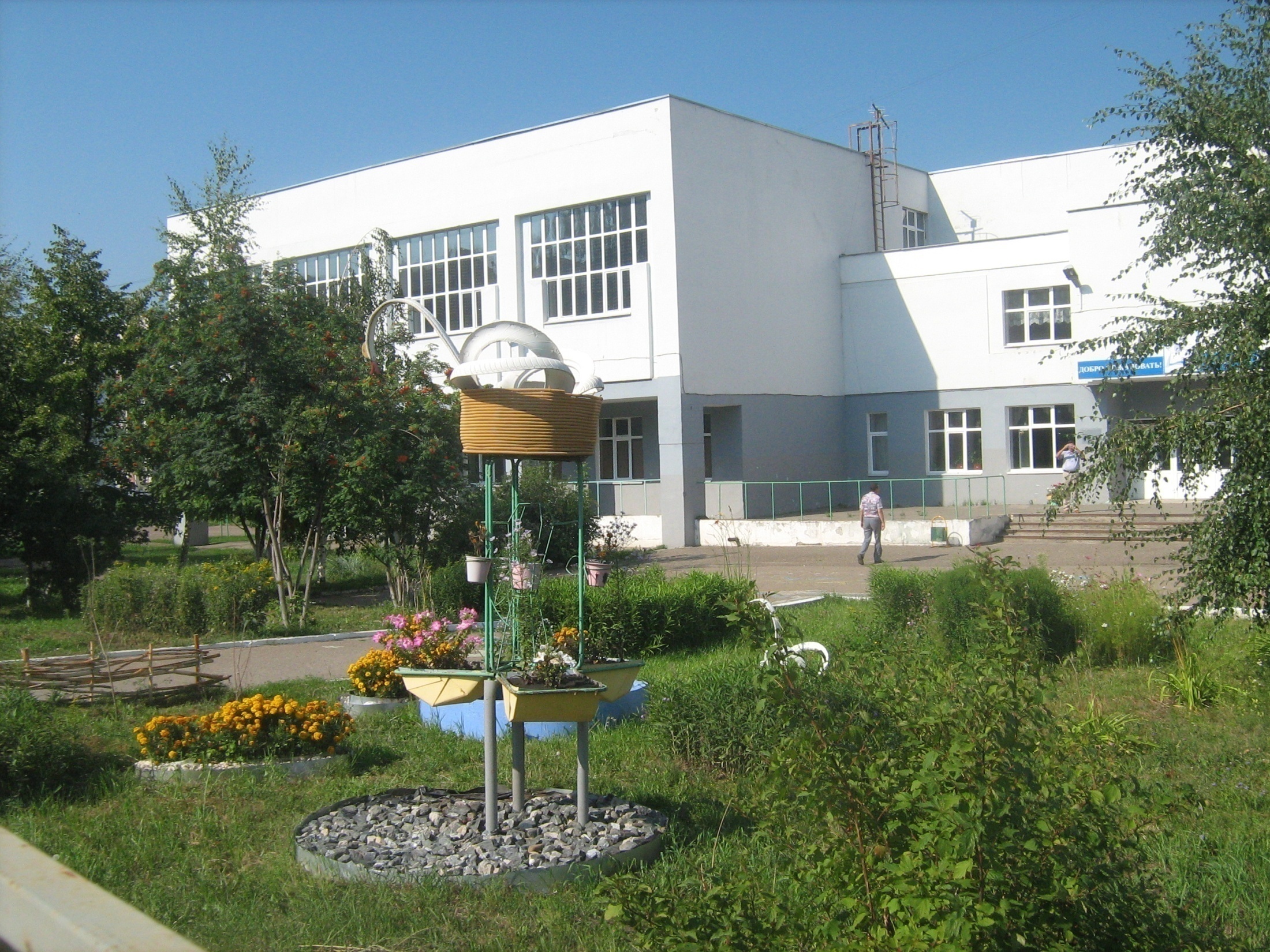 ПЕДАГОГИЧЕСКИЙ СОВЕТ №128.08.2012
Тема :
 «Анализ итогов 2011-2012 учебного года. Цели, задачи, направления деятельности педагогического коллектива на  2012-2013 учебный год. Результаты итоговых государственных экзаменов.»
Цели педсовета:
подвести итоги реализации программы развития  ОУ в 2011-2012 уч. г., выявить стратегические проблемы школы и определить основные пути их решения;
определить основные цели и задачи деятельности педколлектива на 2012-2013 уч. год;
мотивировать деятельность педагогического коллектива на решение поставленных задач в 2012 – 2013 учебном году.
Задачи педсовета:
сформулировать основные проблемы школы как исходные позиции для ее развития;
оценить достижения педагогического коллектива и отдельных учителей;
определить возможные пути и средства решения обозначенных проблем.
Администрация школы
Качественный анализ педагогического состава
Аттестация  педагогических кадров
Награды учителей
КОМПЛЕКТОВАНИЕ КЛАССОВ
ИТОГИ АДМИНИСТРАТИВНЫХ КОНТРОЛЬНЫХ РАБОТ НА КОНЕЦ 2011-2012 УЧЕБНОГО ГОДА
Русский язык 2-4 классы
ИТОГИ АДМИНИСТРАТИВНЫХ КОНТРОЛЬНЫХ РАБОТ НА КОНЕЦ 2011-2012 УЧЕБНОГО ГОДА
Математика 2-4 классы
ИТОГИ АДМИНИСТРАТИВНЫХ КОНТРОЛЬНЫХ РАБОТ НА КОНЕЦ 2011-2012 УЧЕБНОГО ГОДА
Русский язык 5-8,10 классы
ИТОГИ АДМИНИСТРАТИВНЫХ КОНТРОЛЬНЫХ РАБОТ НА КОНЕЦ 2011-2012 УЧЕБНОГО ГОДА
Математика 5-8,10 классы
ИТОГИ АДМИНИСТРАТИВНЫХ КОНТРОЛЬНЫХ РАБОТ НА КОНЕЦ 2011-2012 УЧЕБНОГО ГОДА
Татарский язык 2-4 классы
ИТОГИ АДМИНИСТРАТИВНЫХ КОНТРОЛЬНЫХ РАБОТ НА КОНЕЦ 2011-2012 УЧЕБНОГО ГОДА
Татарский язык 5-8,10 классы
Анализ итоговой аттестации учащихся  9 классов за три года
Анализ итоговой аттестации учащихся  11 классов за два года
Результаты ЕГЭ выпускников 11-го класса в сравнении с городскими
Количество выпускников, принимавших участие в ЕГЭ в 2012 году – 17 человек.
Учащиеся, наиболее успешно сдавшие ЕГЭ 2012 (набравшие более 60 баллов):
Анализ итоговой аттестации учащихся  9 ых классов по татарскому языку
Анализ итоговой аттестации учащихся  11 ых классов по татарскому языку
Результаты участия в олимпиадах и конкурсах
Районные конкурсы и олимпиады
Районные конкурсы и олимпиады
Конкурс «Безопасное колесо»
Городской конкурс  «Тукай безнең күңелләрдә» 2 место
Учитель Касимова Г.Н.

участник  Булатова Алзира 9 А класс
Городская дистанционная олимпиада  «УМКА»призеры
Учитель Назарова М.В.

                  Участники 4Б:
              Тамазян Лилит
              Трифонова Вера
               Ибатуллин Эрик
Городская дистанционная олимпиада школьников 5-8 классов «Всезнайка»
Учитель Федотова С.М.

                  Участники :
              Зяббарова Алина 6Б – 2 место 
              Паранин Илья  6А – 2 место
               Дачаева Малика 6Б – 2 место
Результаты работы правоохранительного отряда «ФОРПОСТ» Руководитель Кондрабаева Н.М.(республиканский уровень)
Республиканская олимпиада
XIV Республиканская математическая олимпиада школьников 6 х классов
 
               Призер первого тура 
               Паранин Илья  6 А кл.

	             Учитель Фаридова Ф.Н.
Межрегиональный уровень
X межрегиональные юношеские научно-исследовательские чтения имени К.Насыри
               Диплом 3 степени
               Шиловский Артем  10 А кл.

	             Учитель Топыркина Т.П.
Всероссийская дистанционная олимпиада по русскому языку на интернет- портале «Минобр.орг.»Учитель Федотова С.М.
II Всероссийская дистанционная олимпиада по русскому языку для учащихся 5-6 классов «Вот задачка. Ru»Учитель Федотова С.М.
Международные игры – 					конкурсы
Кенгуру – математическая 
	олимпиада – 213 участников
	Диплом за хороший результат
   Паранина Светлана 10 А класс
   Гарифуллин Самат   10 А класс
	Учитель  Газизова К.Р.
Международные игры – 					конкурсы
Русский медвежонок –  
	олимпиада по русскому языку –
    222 участника
	Диплом за хороший результат
   Зяббарова Алина 6Б класс
	Учитель  Федотова С.М.
Анализ воспитательной работы и работы по профилактике правонарушений за 2011/2012 учебный год.
Количество состоящих на учете
Национальное образование
Динамика увеличения классов
 с татарским языком обучения и воспитания.
Охват обучением и воспитанием 
на родном языке обучения.